Aplinkosauginiošvietimo sritis
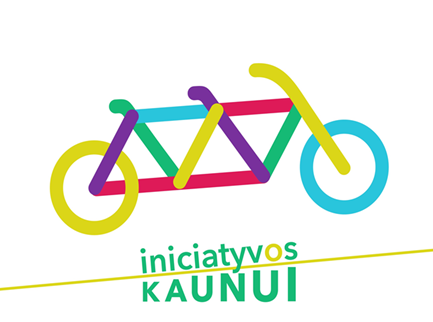 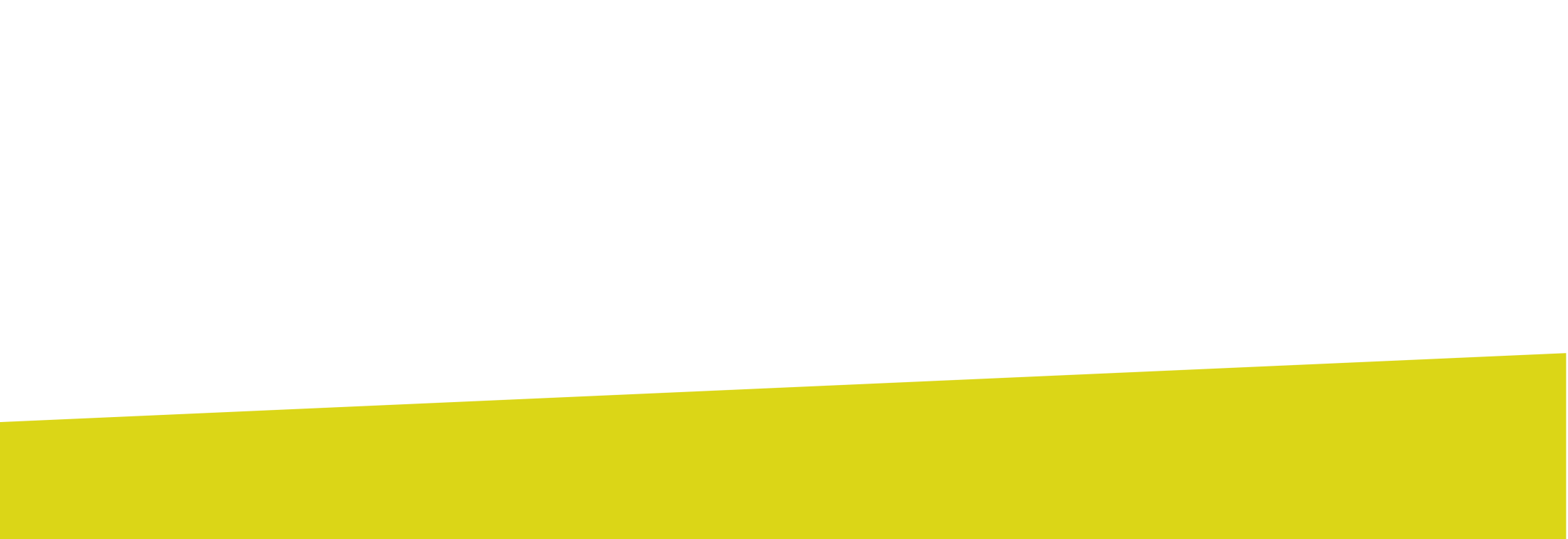 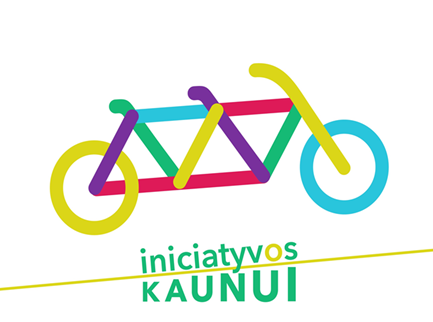 Aplinkosauginio sąmoningumo ugdymas
Remiamos veiklos: 
1.7.1.1. Miesto aplinkos (oras, vanduo, žaliosios erdvės, biologinė įvairovė) būklės gerinimo ir bevariklio transporto populiarinimo projektai. 
1.7.1.2. Atliekų prevencijai (darnus vartojimas, atliekų rūšiavimas, antrasis daiktų gyvenimas ir kt.) skirti projektai (seminarai, konferencijos, talkos, kūrybinės dirbtuvės, akcijos ir kt.).
1.7.1.3. Ekologinio pažinimo projektai ir  edukaciniai užsiėmimai miesto gamtinėje aplinkoje.
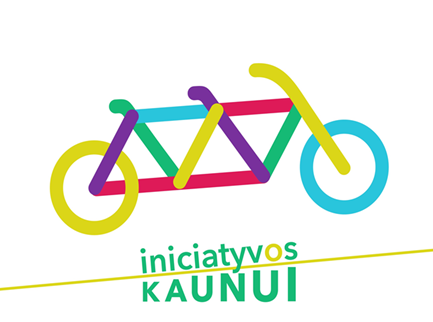 Tarptautinių aplinkosauginių iniciatyvų įgyvendinimas mieste
Remiamos veiklos:
1.7.2.1. Gamtos švenčių, aplinkosauginių iniciatyvų projektai (Žemės diena, Pasaulinė Aplinkos apsaugos diena, Europos judumo savaitė, Tarptautinė diena be automobilio, Europos atliekų mažinimo savaitė ir kt.).
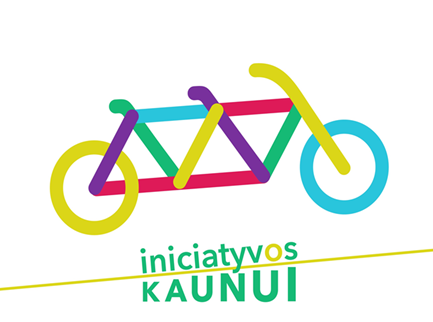 Minimali projekto vertė: 2000 Eur.
Projektui įgyvendinti iš Kauno miesto savivaldybės (toliau – Savivaldybė) biudžeto gali būti skiriama iki 80 proc. tinkamų finansuoti projekto išlaidų. 20 proc. išlaidų turi sudaryti pareiškėjo įnašas.
Projektų paraiškas gali teikti Lietuvos Respublikoje registruoti juridiniai asmenys: švietimo įstaigos, neformaliojo ugdymo įstaigos, nevyriausybinės organizacijos (asociacijos, viešosios įstaigos, labdaros ir paramos fondai) ir kiti juridiniai asmenys, vykdantys ir plėtojantys aplinkosauginę veiklą Kauno mieste.
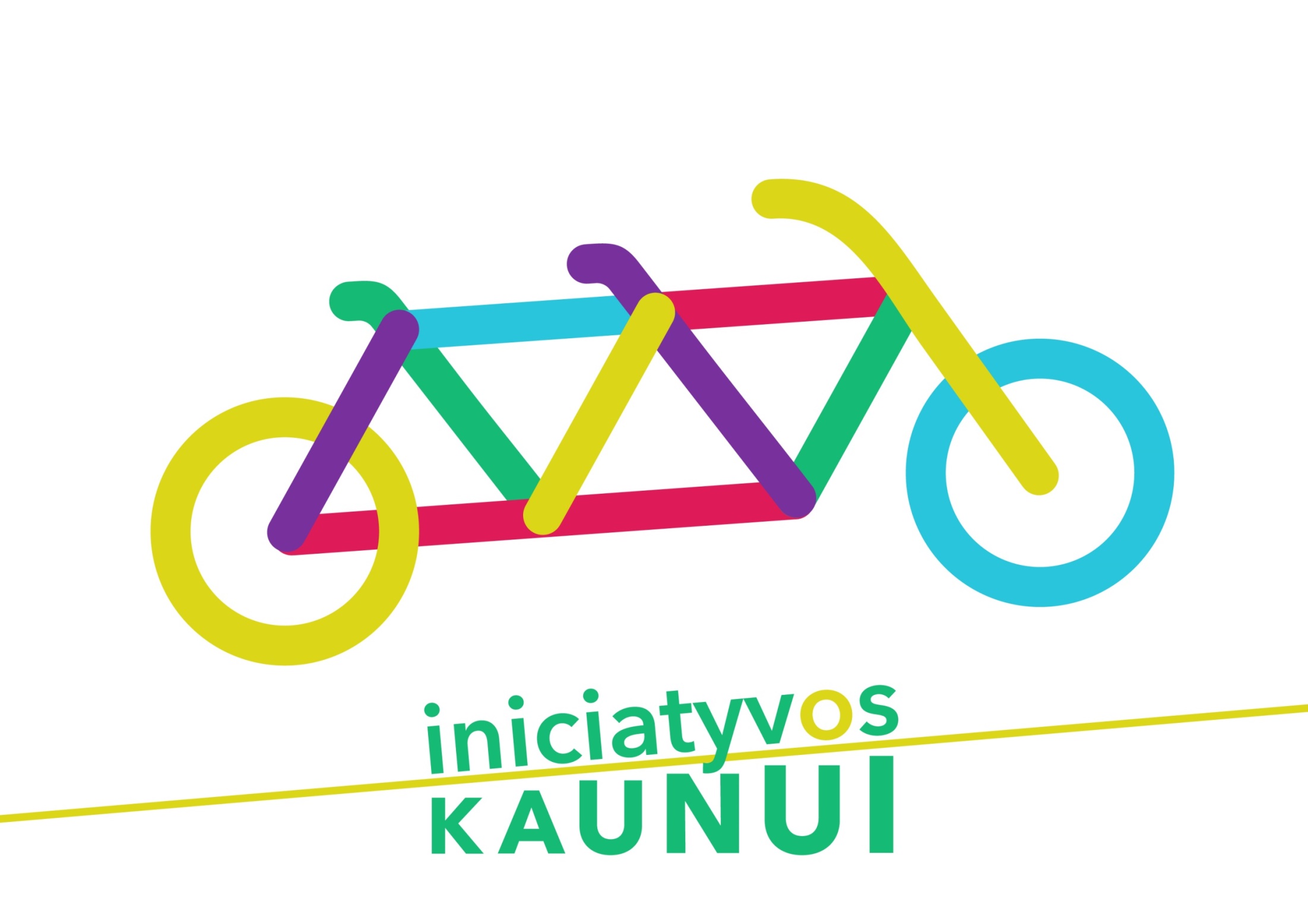